Tóm tắt bài học
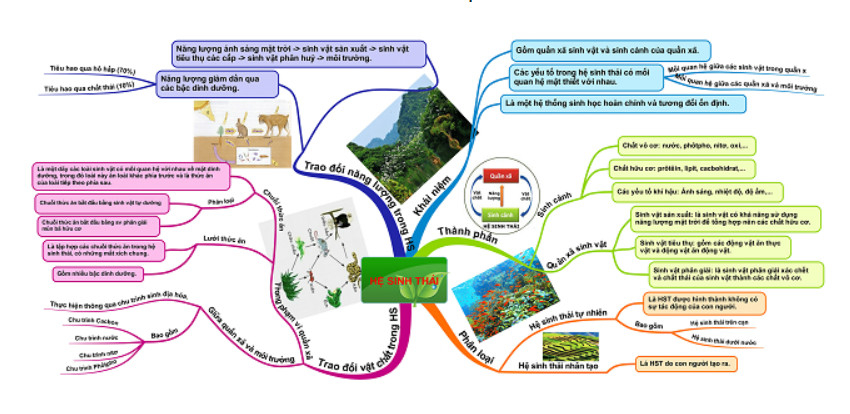 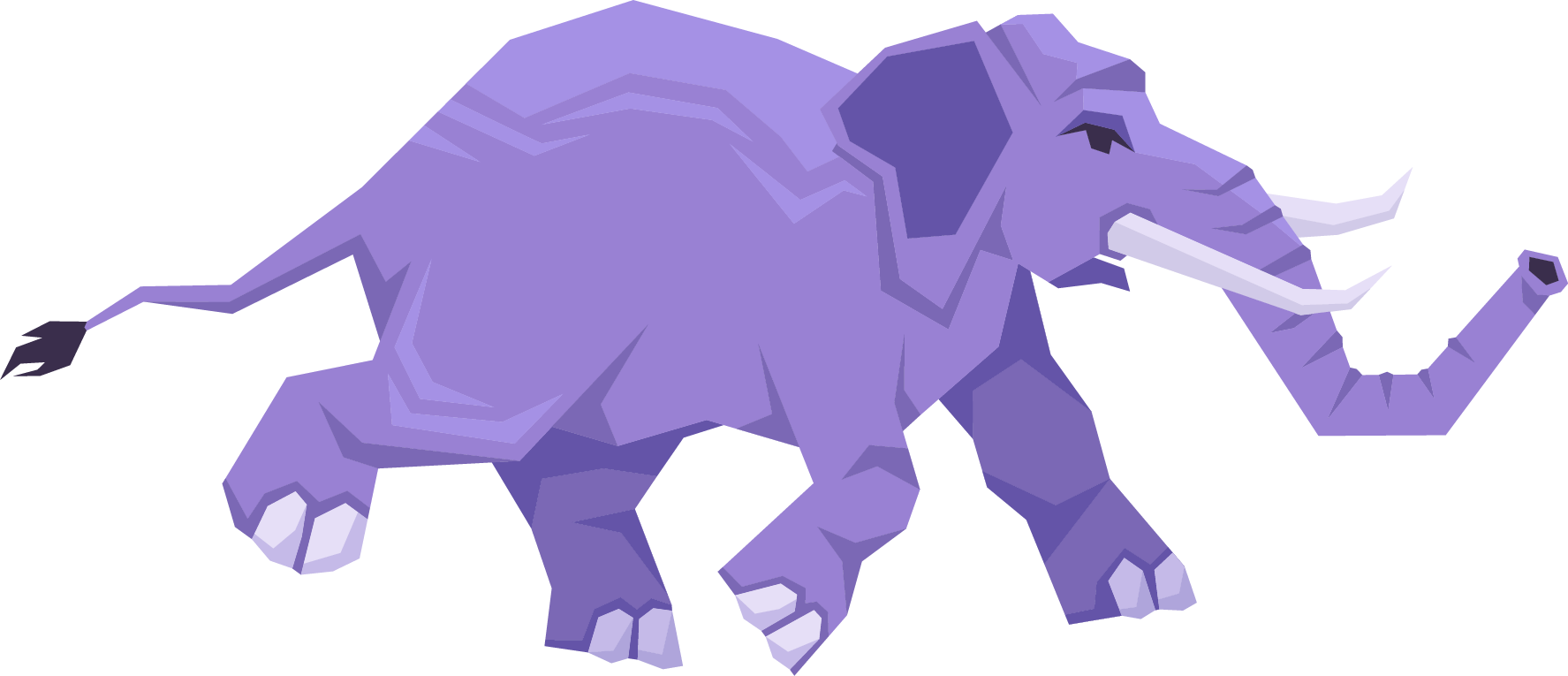 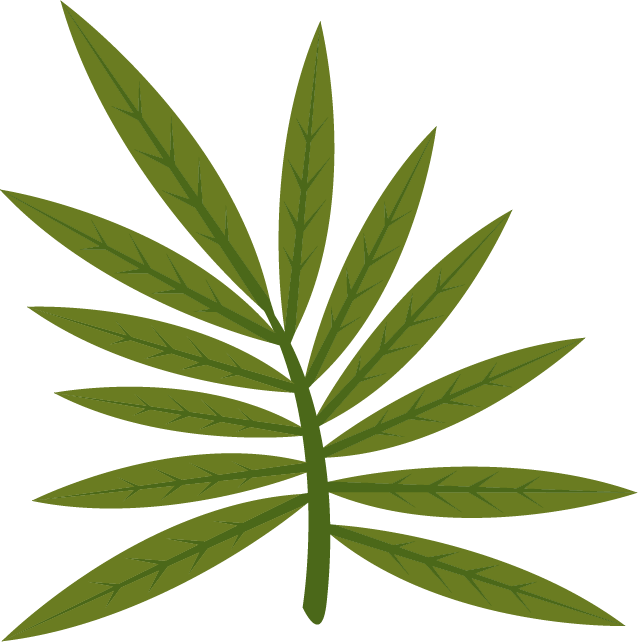